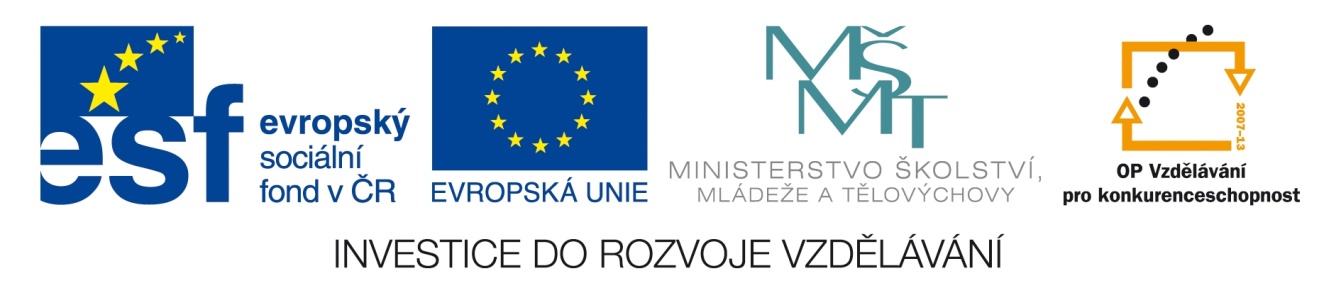 Registrační číslo projektu: CZ.1.07/1.1.38/02.0025
Název projektu: Modernizace výuky na ZŠ Slušovice, Fryšták, Kašava a Velehrad
Tento projekt je spolufinancován z Evropského sociálního fondu a státního rozpočtu České republiky.
Zvířátka z kolíčků
PČ_024_Práce s drobným materiálem_Zvířátka z kolíčků
Autor: Mgr. Petra Zdráhalová

Škola: Základní škola Fryšták, okres Zlín, příspěvková organizace
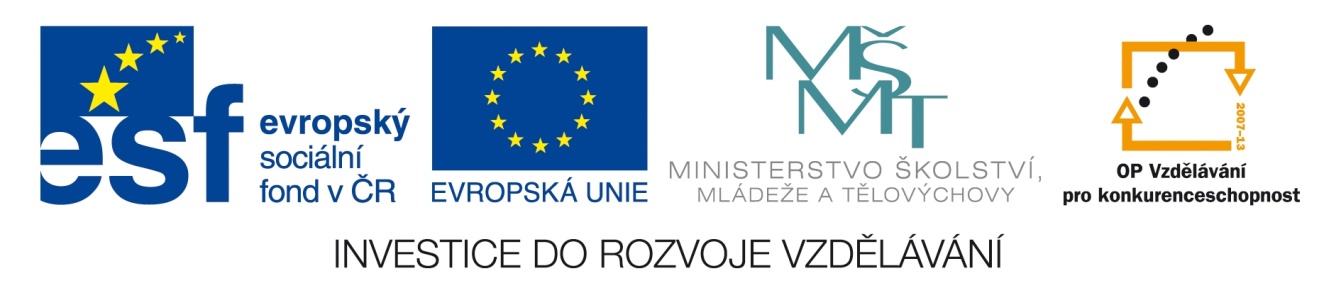 Anotace:
Digitální učební materiál je určen pro názornou výrobu drobného zvířátka  z kolíčku na prádlo a klacíků od zmrzliny
Materiál rozvíjí dětskou motoriku, tvořivost a představivost
Je určen pro předmět Pracovní činnosti  a 5. ročník
Zvířátka z kolíčku na prádlo a klacíků od zmrzliny
Dřevěné kolíčky na prádlo najdeme v každé rodině a zmrzlinu si dají děti rády bez ohledu na počasí, zdravotní stav a cenu. Z tohoto dostupného materiálu si vyrobíme pěkná zvířátka na připnutí obrázků nebo jen tak na ozdobu pokojíčku. Práce je jednoduchá, jen musíme dbát na bezpečnost při práci s tavnou pistolí.
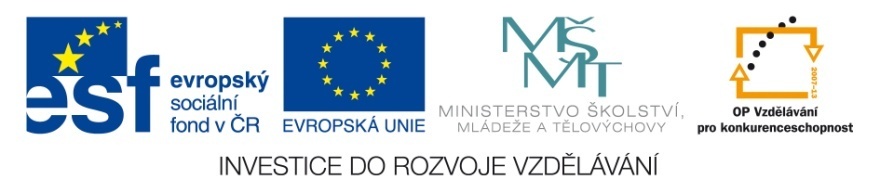 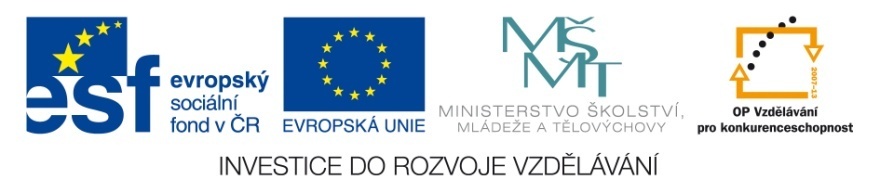 Připravíme si:
Dřevěné kolíčky na prádlo, klacíky od zmrzlin, korálky, knoflíky, přírodní provázek, tavnou pistoli, lepidlo Herkules, tvrdý papír, fixy
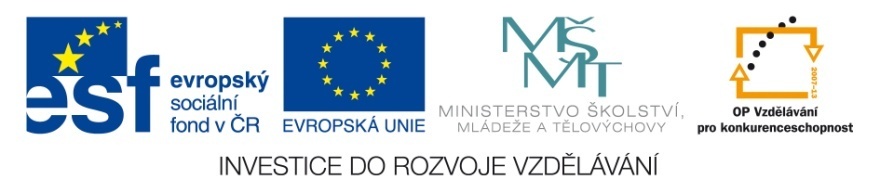 1. Výběr zvířátka
Rozmyslíme si, jaké zvířátko si vyrobíme a připravíme si jeho nohy.  My jsme se rozhodli pro pavouka křižáka a žirafu. Nohy jsme nyní  pomalovali fixami.
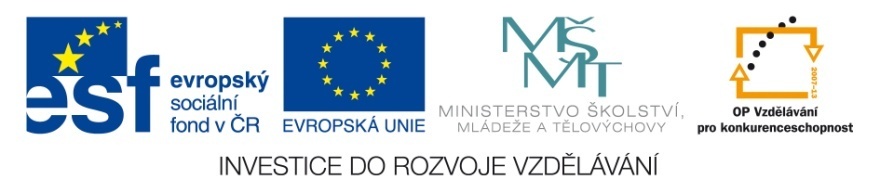 2. Přilepení, příprava těla a hlavy
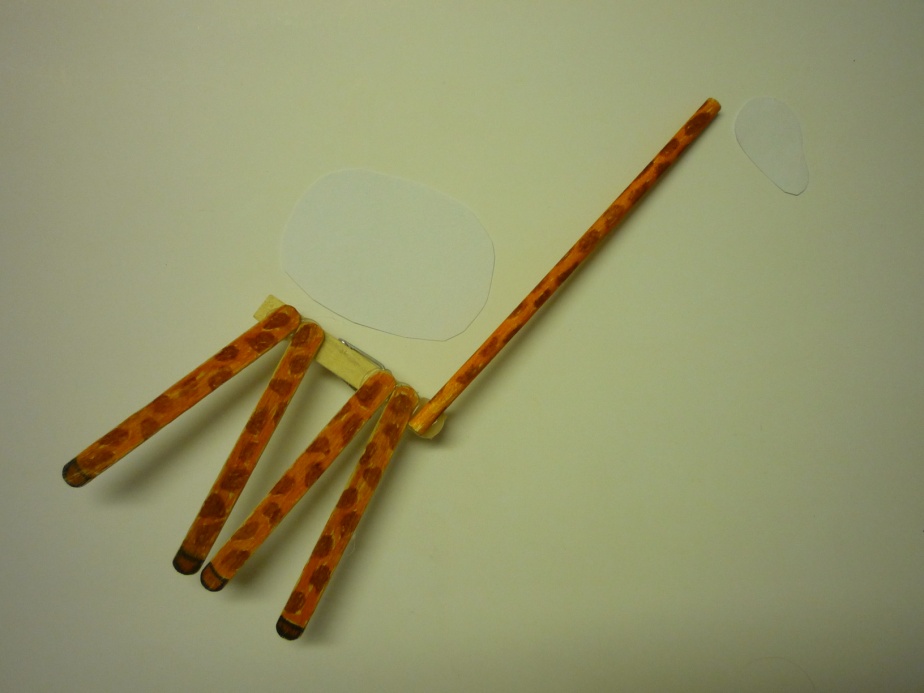 Připravené nohy přilepíme tavnou pistolí ke kolíčku, žirafě připevníme i krk a z tvrdého papíru vystřihneme tělo a hlavu, které následně pomalujeme fixami.
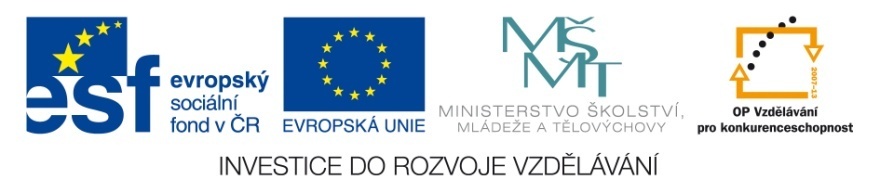 3. Připevnění hlavy a těla
Žirafě přilepíme lepidlem Herkules hlavu a tělo, z provázků upleteme copánek, který rozstříháme, konce zauzlujeme a připravíme si tak ocásek a růžky.
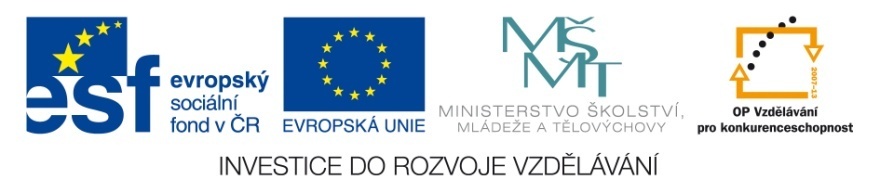 4. Dokončení žirafy
Žirafě dolepíme tavnou pistolí růžky a ocásek a vše necháme dobře zatuhnout.
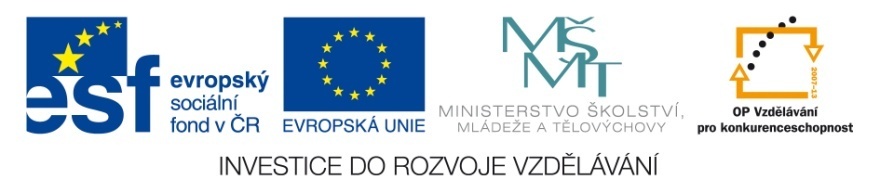 5. Dokončení pavouka
Pavoukovi přilepíme lepidlem Herkules tělo a hlavu.
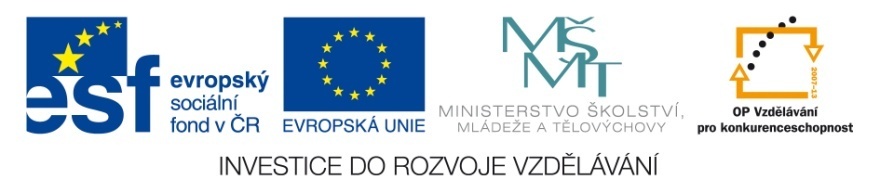 6. Zebra
Stejným způsobem můžeme vyrobit i zebru.
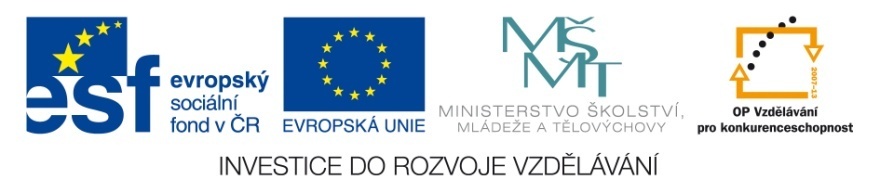 7. Zmije
Podobně, velmi jednoduše – bez klacíků, jen vystřihnutím těla z tvrdého papíru, vyrobíme zmiji.
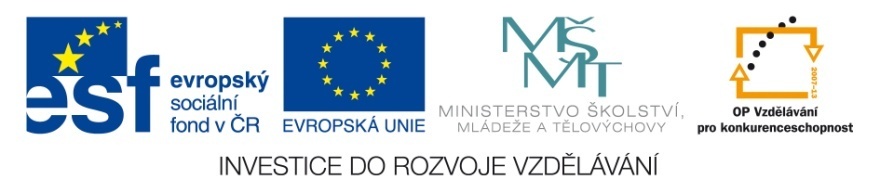 8. … a všechna zvířátka pohromadě…
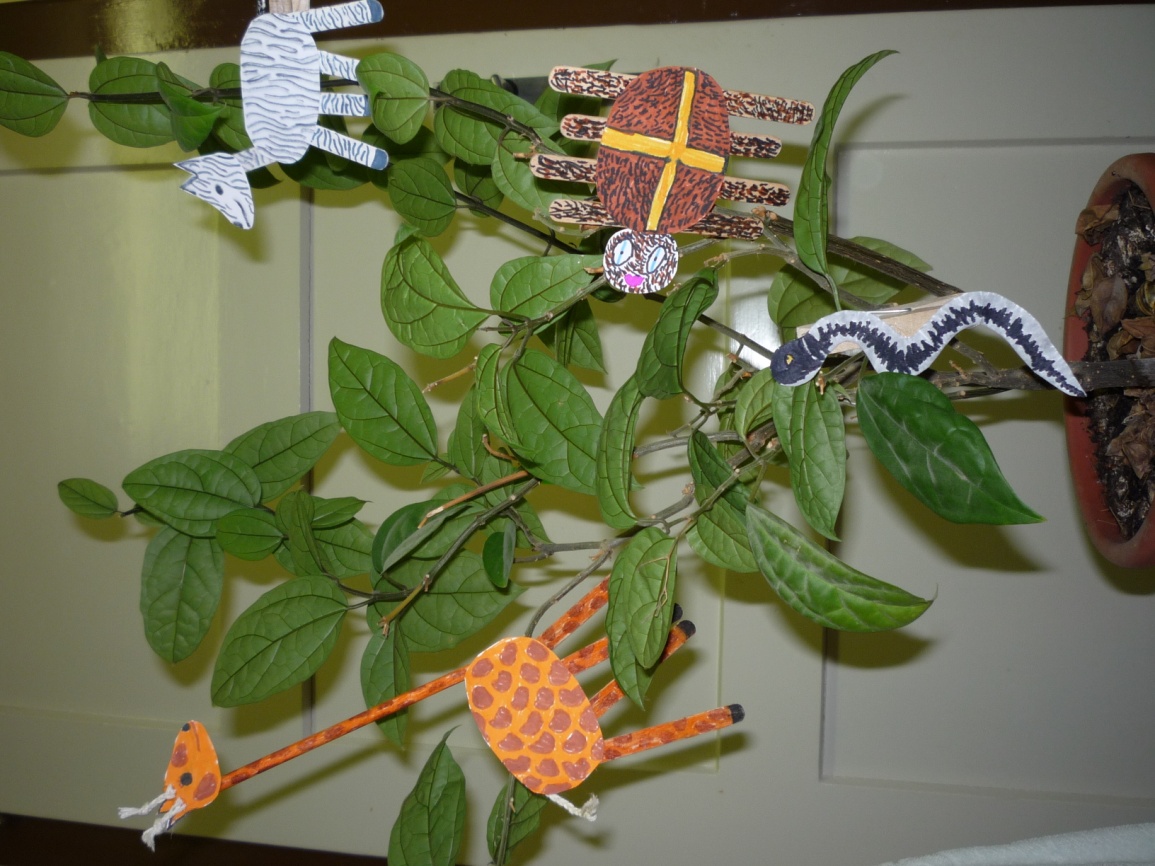 Použité zdroje:
Fotografie vlastní
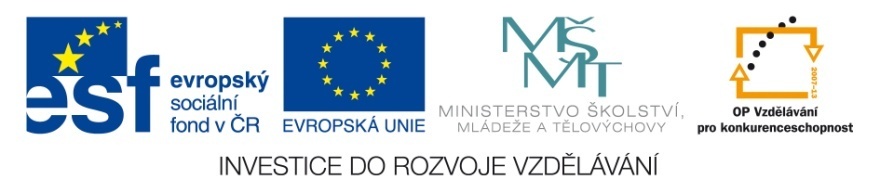